アプリプログラミングシート
おみくじ
学習目標
単元の流れ
おみくじアプリの指導は４コマ分示しているが、必ずしも４まで行う必要は無い。1～2だけでも、変数・分岐・乱数などの仕組みの学習は行うことが可能である。
3コマ目からは繰り返し処理が入り難易度が上がるため、適宜、「答え合わせ機能」を活様する。あるいはテキスト教材を併用する。
1コマ目の指導
2コマ目の指導
3コマ目の指導
4コマ目の指導
おみくじアプリ
アプリの概要
ボタンを押すと、「大吉」「中吉」「凶」などの結果をランダムに表示するアプリを作成します。

このアプリを題材として、ランダム値を取得する方法と、条件に応じて画像を差し替える方法を学びます。
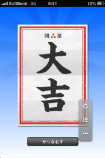 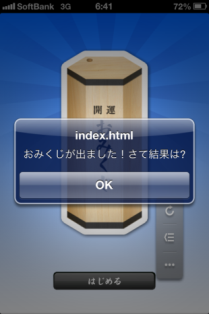 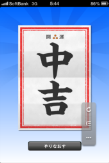 学習内容
おみくじアプリを動かしてみよう
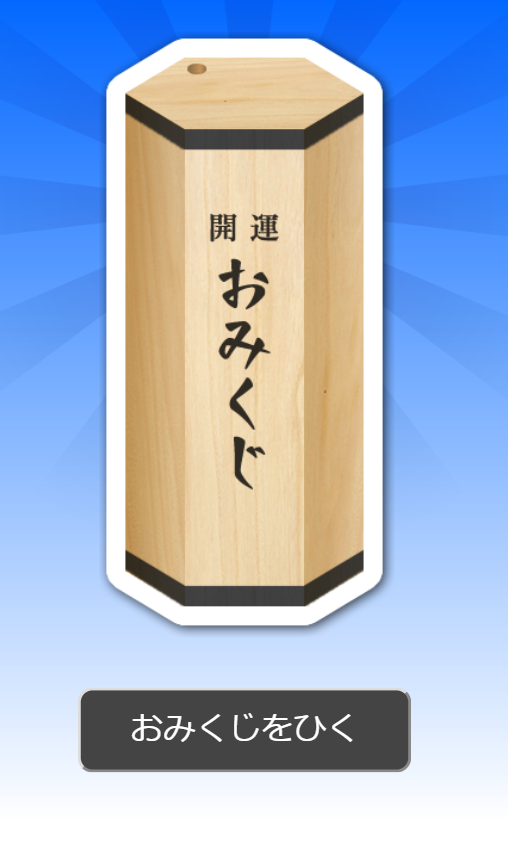 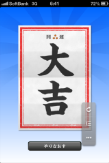 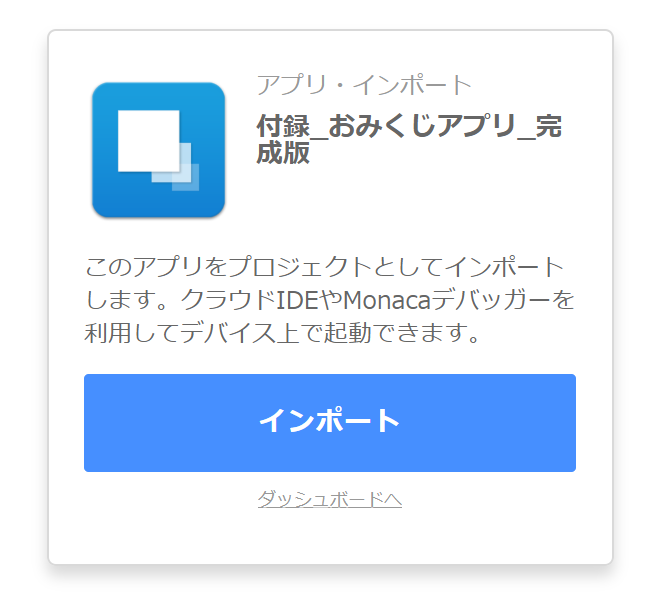 MonacaプロジェクトとしてインポートしてIDEで開く
おみくじアプリとして
動作することを確認する
サポートページからおみくじアプリの『完成版』をクリック
プログラムを読んでみよう
<script>
function play() {
    // 0～4の範囲のランダムな値を得る
    let no = Math.floor(Math.random() * 5);
    // ランダム値に応じて表示する画像を変える
    let image_name;
    if (no == 0) {
        image_name = "daikichi.png";
    } else if (no == 1) {
        image_name = "chuukichi.png";
    } else if (no == 2) {
        image_name = "shoukichi.png";
    } else if (no == 3) {
        image_name = "suekichi.png";
    } else {
        image_name = "kyou.png";
    } 
    alert("おみくじが出ました！さて結果は？");
    // 画像と文字列の差し替え
    document.getElementById("omikuji").src = "images/" + image_name;
    document.getElementById("playBtn").innerHTML = "やりなおす";
}
</script>
①乱数で結果を生成する
②結果に応じて画像を変える
③結果の表示
おみくじアプリのフローチャート
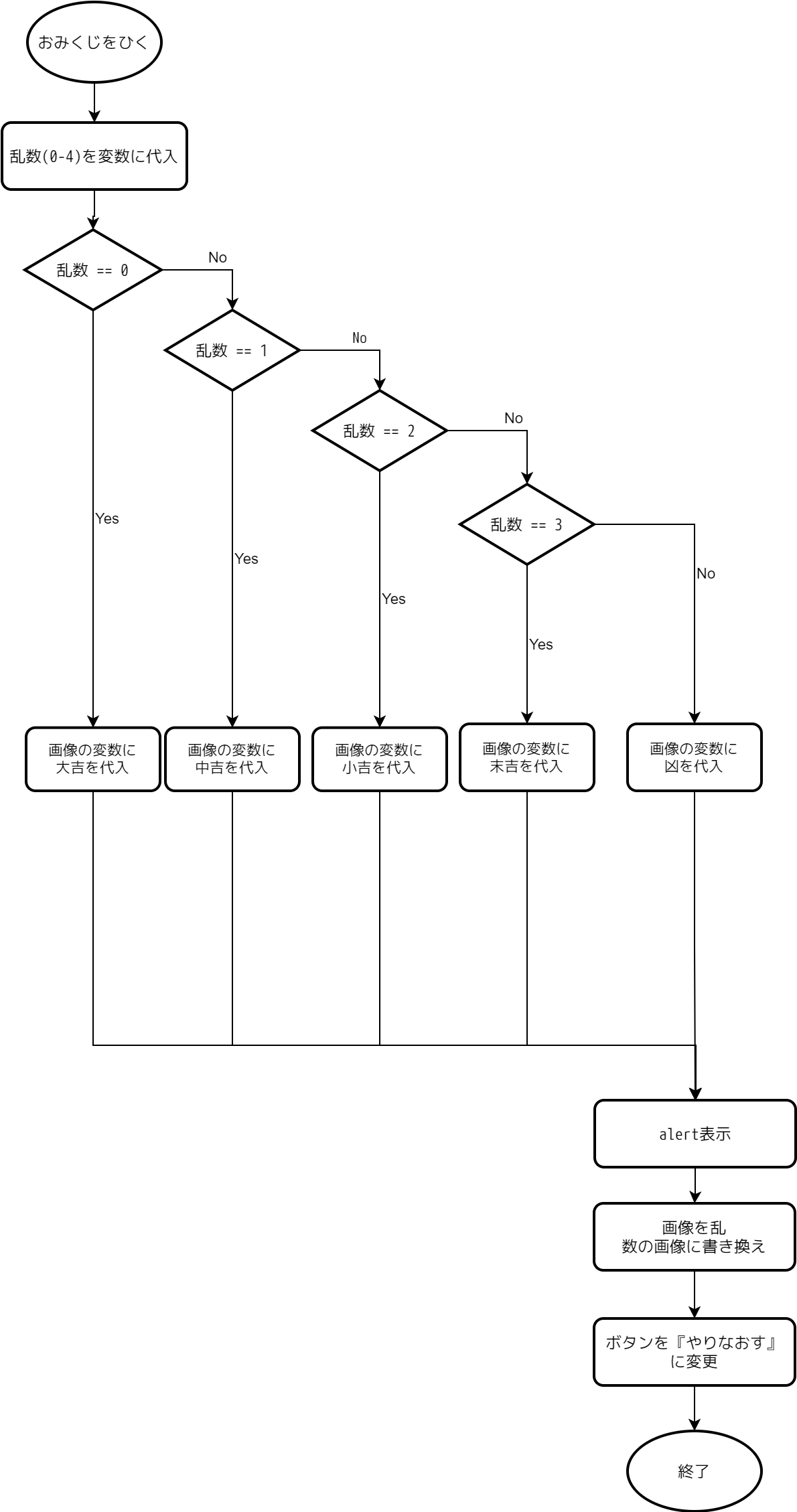 カスタマイズ① おみくじの結果を追加してみよう
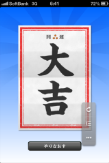 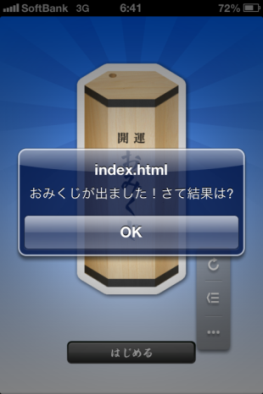 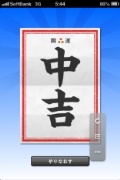 乱数の範囲を1大きくする
乱数の結果によって『daikyo.png』が選ばれるようにする
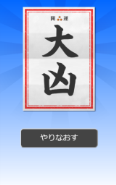 プログラムを変更
<script>
function play() {
    // 0～5の範囲のランダムな値を得る
    let no = Math.floor(Math.random() * 6);
    // ランダム値に応じて表示する画像を変える
    let image_name;
    if (no == 0) {
        image_name = "daikichi.png";
    } else if (no == 1) {
        image_name = "chuukichi.png";
    } else if (no == 2) {
        image_name = "shoukichi.png";
    } else if (no == 3) {
        image_name = "suekichi.png";
    } else if (no == 4) {
        image_name = "kyou.png";
    } else {
        image_name = "daikyou.png";
    } 
    alert("おみくじが出ました！さて結果は？");
    // 画像と文字列の差し替え
    document.getElementById("omikuji").src = "images/" + image_name;
    document.getElementById("playBtn").innerHTML = "やりなおす";
}
</script>
①乱数の範囲を0～5としたいので
 『6』に変更
②乱数が4なら凶
それ以上なら大凶に変更
カスタマイズ① おみくじの結果を追加してみよう
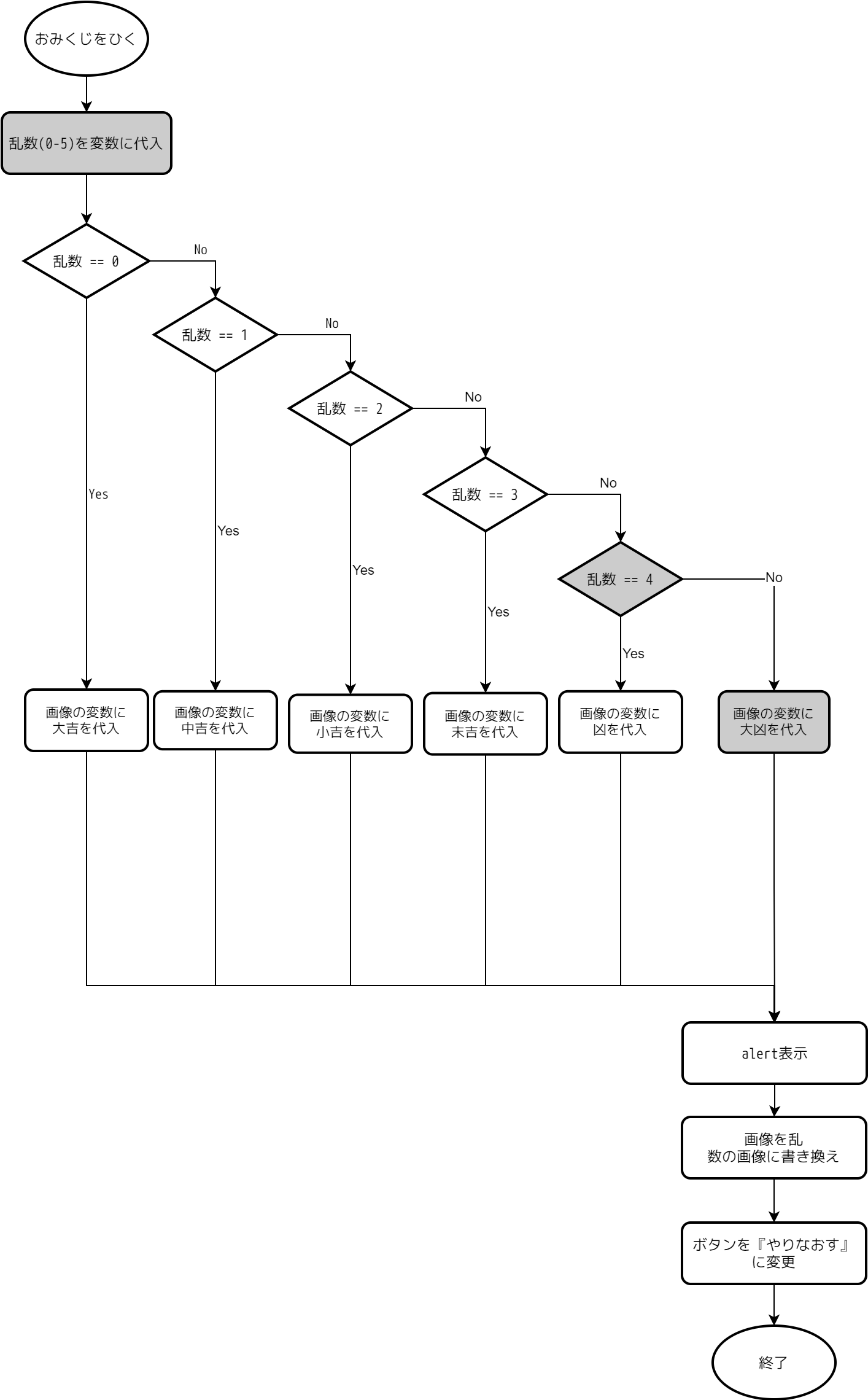 カスタマイズ② おみくじを100回ひいてみよう
大凶がでるまでボタンを押すのは大変なので、繰り返しの構文を利用して沢山のおみくじをひいてみましょう。
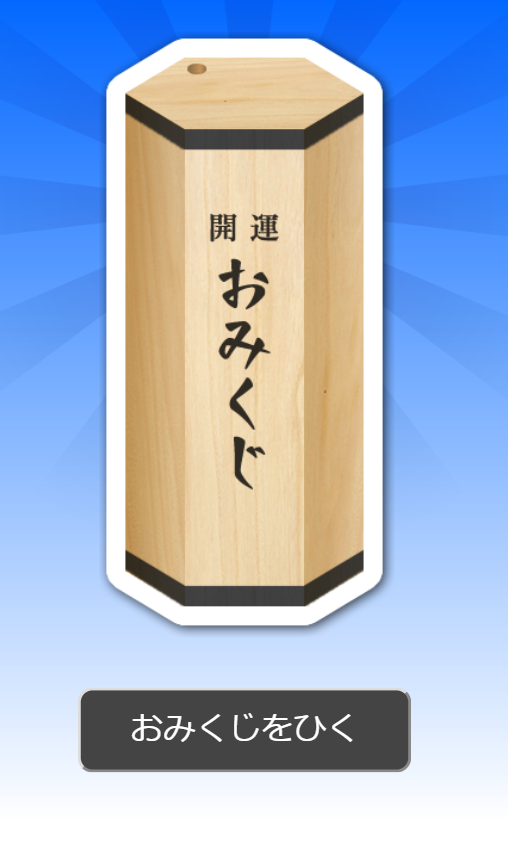 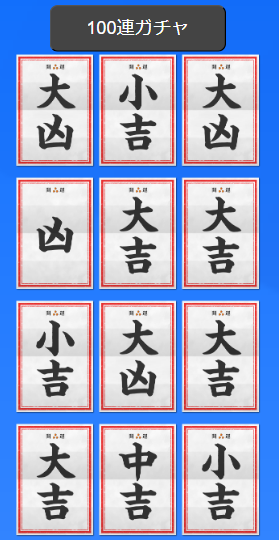 プログラムを変更（play関数の修正）
①一部のプログラムをコメントアウト
// alert("おみくじが出ました！さて結果は？");
// 画像と文字列の差し替え
// document.getElementById("omikuji").src = "images/" + image_name;
// document.getElementById("playBtn").innerHTML = "やりなおす";
   document.getElementById("result").innerHTML += "<img src='images/" + image_name + "'>";
②ボタンの下にある結果を表示するための領域に、画像を追記する形で表示
プログラムを変更(gacha関数の追加)
③play関数を複数回呼ぶ関数を追加
function gacha(loop){
    for(i = 0; i < loop; i++) {
        play();
    }
}
プログラムを変更(HTML側のボタンの変更)
④ボタンの文言と押したときに呼び出す関数を変更
<button id="playBtn" onclick="gacha(100)">100連ガチャ</button>
カスタマイズ③ 大吉の数を数えてみよう
大吉が何回ひけたかを数えるのは大変なので、変数や分岐を活用して数えてみましょう。
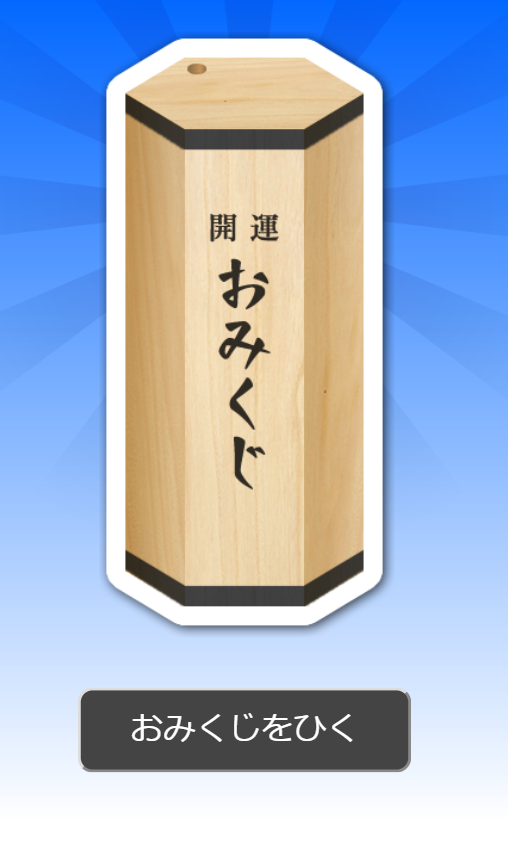 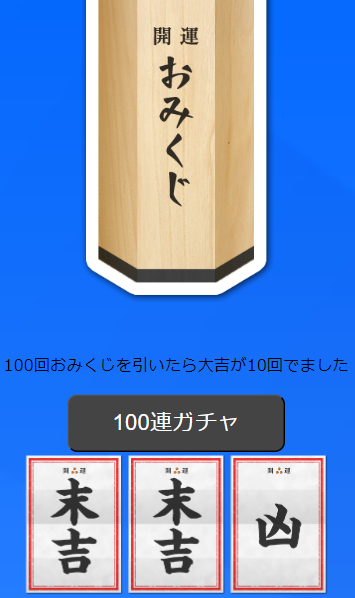 プログラムを変更（play関数の修正）
①関数を実行した時の戻り値として乱数を返せるように変更
return no;
プログラムを変更(gacha関数の修正)
function gacha(loop){
    for(i  function gacha(loop = 1){
        let daikichi = 0;

        for(i = 0; i < loop; i++) {
            if (play() == "0") {
                daikichi++;
            }
        }
        message = loop + "回おみくじを引いたら大吉が" + daikichi + "回でました";
        document.getElementById("message").innerHTML = message;
    }
}
②大吉の数を数えるための変数を0で初期化
③play関数の結果が0なら大吉として値を1増やす
④おみくじを引いた回数と大吉の回数をボタン上のメッセージ領域に表示
確認テスト
記述問題は実際のプログラムで回答頂いても構いません。
また、JavaScriptの文法に従っていなくても考え方が正しければ正解とします。